о повышении оплаты труда педагогических работников дошкольного образования: результаты и следствия
Исследование ЛАМИД ИнИИ НИУ ВШЭ:
С.А.Попова, С.И.Заир-Бек, Н.В.Родина, А.Р.Андреева, А.Е.Кононова, АО.Юрченко, А.В.Новиков
Изначальные диспропорции
В 2006 году США в государственных школах зарплата учителей на 15% ниже, чем зарплата в других отраслях у работников с тем же уровнем образования и стажем (S.A. Allegretto, S.P. Corcoran, L.R. Mishel, “The teaching penalty: Teacher pay losing ground”, Economic Policy Institute, 2008)


В России зарплата работников системы образования до 2013 года в среднем 67% от средней заработной платы по всем видам экономической деятельности (данные Росстата)
Изначальные диспропорции
Что из приведенного лично для Вас важно в Вашей работе? (опрос воспитателей детских садов, Мониторинг экономики образования, 2013 год, в % от числа опрошенных)
Гипотетические Логические связи
Квалификация педработников выше, чем в среднем у наемных работников, зарплата - ниже
несправедливо
Снижает качество труда, результаты
Инструмент регулирования: эффективный контракт
Ожидаемое следствие: повышение качества труда, результатов
Решение: повысить заработную плату до средней по экономике региона
Регулятивные основания
Указы Президента РФ от 7 мая 2012 года №№597, 599 и другие (30 поручений по образованию)

Распоряжение Правительства Российской Федерации от 30.12.2012 №2620-р Об утверждении плана мероприятий ("дорожной карты") "Изменения в отраслях социальной сферы, направленные на повышение эффективности образования и науки"
Определение поля исследования
Один модельный субъект РФ (по заданию Минобрнауки России)
Анализ данных функционирования системы образования, в том числе, показателей «дорожных карт»
Интервью и фокус-группы с руководящими и педагогическими работниками (органы управления, образовательные учреждения, эксперты регионального уровня)
Анализ региональных нормативных актов в сфере образования
Проблемы:
- Обеспечение повышения заработной платы педагогических работников;
- обеспечение всех детей в возрасте от 3 до 7 лет дошкольным образованием
Цели исследования
1.	По повышению заработной платы педагогических работников:
Изучение результатов повышения заработной платы педагогических работников дошкольного и общего образования. 

2.	По обеспечению всех детей в возрасте от 3 до 7 лет дошкольным образованием:
Изучение подходов к созданию дополнительных мест в дошкольном образовании.
Информационная база исследования
ИСТОЧНИКИ
мониторинг заработных плат (Росстат)
данные официальной статистики в сфере образования (Росстат)
электронный мониторинг развития образования (kpmo.ru) 
мониторинг экономики образования (НИУ ВШЭ)
Нормативные документы субъектов РФ
АНАЛИЗ
повышение заработной платы
покупательная способность заработной платы
динамика численности педагогических работников 
соотношение численности педагогических работников и обучающихся
нагрузка педагогических работников
динамика числа образовательных учреждений
динамика бюджетных расходов на образование
Качественное исследование
Проблемы, связанные с повышением заработной платы
Различные стратегии повышения заработной платы (в том числе, стратегии привлечения ресурсов)
Региональные тенденции
Нюансы (!), определяющие реальные практики на уровне конкретных учреждений, педагогических коллективов, конкретных работников
Предположения как результат (в формате причинно-следственных связей, корреляций между повышением заработной платы и результатами и эффектами образовательной деятельности)
углублённые интервью с руководителями региональных и муниципальных органов управления образованием,  региональными экспертами (15 интервью);
фокус-группы с руководителями, педагогическими работниками дошкольных образовательных и общеобразовательных организаций (31 фокус-группа)
Параметры исследования
5 субъектов РФ (по классификации Н.В.Зубаревич):
Ямало-Ненецкий автономный округ – группа «Лидеры»
Свердловская область – группа «Относительно развитые или опережающие по доходу регионы» 
Новгородская область  - группа «Середина»  
Воронежская область – группа «Середина»  
Северная Осетия (Алания) – группа «Аутсайдеры».
Опрошены 96 работников ДОО, в том числе, 42 руководителя, 16 интервью (с экспертами и представителями региональных и муниципальных управлений образования).
Представлены сельские, городские, поселковые ДОО,  малокомплектные детские сады, «продвинутые» и обычные, а также интернаты.
Динамика заработной платы педагогических работников дошкольного образования в 2013 году
Покупательная способность зарплаты педработников дошкольного образования
Динамика заработной платы педагогических работников дошкольного образования в 2013 году в регионах, где проводилось исследование
Динамика заработной платы педагогических работников общего образования в 2013 году в регионах, где проводилось исследование
Дальнейшее повышение в общем и дошкольном образовании в связи с Указом Президента РФ №597 от 7.05.2012
[Speaker Notes: Недостижение большинством субъектов РФ показателей в 100% связано, по мнению субъектов РФ, с методикой мониторинга, по которой привязка идет к фактическому значению показателей средней заработной платы по общему образованию (а в общем – к средней по экономике) помесячно и поквартально, что делает необходимым постоянную поправку на инфляцию (в дошкольном невозможно спрогнозировать как вырастает средняя заработная плата в общем образовании)]
Прирост зарплат педагогов в дошкольном образовании был существеннее, чем в общем образовании (2013 год)
Динамика численности педагогических работников дошкольного образования (без совместителей, человек) в 2013 году в регионах, где проводилось исследование
[Speaker Notes: Численность относительно стабильна. Незначительные сокращения численности педработников в некоторых субъектах РФ могут быть за счет уменьшения числа сельских ДОО]
Численность детей в возрасте от 3 до 7 лет, посещающих государственные и муниципальные организации дошкольного образования (Источник: www.do.edu.ru)
Доля различных уровней образования в расходах консолидированных бюджетов субъектов РФ на образование в целом, в %
Что Вам не нравится в Вашей работе в данном детском саду? (опрос воспитателей детских садов, Мониторинг экономики образования, в % от числа опрошенных)
[Speaker Notes: В связи с увеличением удовлетворенности своей заработной платой увеличивается значение факторов, связанных с условиями труда (то, что раньше не было в числе приоритетов)]
Вам предлагают перейти на другую работу с более высоким уровнем заработной платы, чем у Вас сейчас. Но это нетворческая, однообразная работа с жестким графиком, не связанная с физическим трудом, не требующая высокой квалификации и переобучения. Согласились ли бы Вы перейти на такую работу? (опрос воспитателей детских садов, Мониторинг экономики образования, в % от числа опрошенных)
Качественное исследование
Фокус-группы (педагогические работники ДОО, заведующие ДОО)

Углубленные интервью (эксперты, представители органов управления образованием муниципального и регионального уровней)
1. Повысилась ли привлекательность профессии педагога? (дошкольное образование)Мнения педагогических работников
Мнения руководителей
+ Появилась возможность выбирать среди претендентов на вакансию (в городах)
	«Идут. Молодежь пошла в школы и детские сады. Раньше – 15-17, в этом году – 99.»
+ В сельских детских садах в некоторых регионах появляется молодежь, даже мужчины (как способ избежать призыва в ВС).
	- Педагоги пенсионного возраста стали отказываться от выхода на пенсию
«Пенсионеры не уходят. Собираются аттестоваться . На них надежды больше. Мы ими дорожим.» 
«- У нас коллектив почти тот же остался. Особенно в селе эта стабильность, каждый держится за свое место, потому что другой работы нет.»

- Условий недостаточно для привлечения талантливых молодых специалистов
		«… нет, молодые не хотят, нужно им больше денег…»
2. Педагоги стали работать лучше? Мнения педработников
«….За качество и еще за участие в конференциях, публикации …»
«…мы как работали всегда, так и работаем, увеличение зарплаты не делает нашу работу лучше»
«…мы целыми днями с детьми, мы на виду, учитель провел уроки, и у него есть время на дополнительную работу, олимпиады, а мы с утра до вечера с детьми, все время заняты только ими»
«…условия могут меняться, а мы работали, работаем и будем работать… никто на наше место не рвется, даже если повысить зарплаты»
«нам столько мало платили, что сейчас повышение зарплаты – это просто возмещение за наш труд»
«детей становится больше, нам труднее уделять внимание каждому, это не измеряется никакими деньгами»

 





Идет постоянное повышение требований к воспитателям для работы по современным программам, но это не имеет однозначной привязки к увеличению заработной платы
Качество работы педагогов. Мнения руководителей
+ наличие стимулирующей части в системе оплаты труда позволяет управлять качеством работы коллектива 	«Наверное, качество в любом случае повышается, все-таки мы можем их поощрять.»
	«У меня 4 человека из помощника воспитателя 2 года назад поступили на дошкольное, такого давным-давно не было.»


- Независимо от размера зарплаты, педагоги работают всегда одинаково. 
	«Да, работа от нашей зарплаты не зависит никак. Мы работали и на 3 тысячи, работаем и на 10 тысяч, и на 15 тысяч.»
	«Я думаю, при этой системе оплата труда останутся ровно те, кто работал и до этого, умел работать и хочет работать.»
Педагоги стали жить лучше? Мнение педработников
Педагоги дошкольных учреждений: повышение заработной платы отразилось на их материальном положении, но считают заработную плату все равно не достаточной:
 «для деревни, конечно, это бешеные деньги, даже те 12 тысяч рублей», «сейчас заработная плата более менее…».
Некоторые начали брать кредиты, могут оплачивать обучение детей
Стали позволять ездить отдыхать
Могут позволить больше купить, не только продукты питания
Педагоги стали жить лучше? Мнение руководителей
+ Педагоги стали жить лучше в материальном плане
		«У меня двое даже ипотеку взяли».
		«… некоторые педагоги позволяют себе за границу отдыхать съездить.»
+ Воспитатели почувствовали себя увереннее, достойнее
		«Но они хоть себя людьми почувствовали, скажем, так. Потому что много лет никак не повышалась заработная плата, а все-таки труд адский.»
- Отмечалась тревога, что изменения доходов временные
- Статус педагогического работника в глазах окружающих меняется
Выводы по результатам исследования
О повышении заработной платы педагогических работников и их отношении
i.	В 2013 году произошел значительный рост заработной платы педагогических работников дошкольных образовательных учреждений
ii.	Дошкольные образовательные учреждения переходят или перешли ранее на систему оплаты труда, аналогичную введенной ранее в школах (т.н. НСОТ). 
iii.	Переход на НСОТ в дошкольном образовании осуществлен еще не во всех субъектах РФ.
IV. Стратегии повышения заработной платы в дошкольном образовании
Более классический вариант «с чистого листа» (в отличие от общего образования, где изменения начали вводиться в рамках ПНПО)
Рост числа воспитанников на одного воспитателя (прежде всего в городах, иногда группы до 35 человек)
Рост общего числа детских групп
Сокращение числа постоянных надбавок и/или их перевод в расчет базового оклада
Повышение заработной платы произошло за счет повышения базового оклада
Сокращение доли стимулирующей части ФОТ за счет ее перераспределения в базовую часть (там, где произошел переход на НСОТ)
в некоторых регионах пытаются использовать штрафные «стимулы»
V. Желаемая модель оплаты труда
Вариант1. Предпочитаемый большинством Гарантированный высокий базовый оклад и минимальная стимулирующая часть (включены преимущественно постоянные надбавки). Оклад минимум 80% от средней заработной платы по общему образованию.
Вариант 2. (в тех субъектах РФ, где не был введен НСОТ). Введение стимулирующей части, а также привязка к числу воспитанников (и педработники, и техперсонал), к условиям работы (дети с отклонениями), режиму работы.
Вариант 3. (некоторые руководители, более характерно для школ). Предпочтительно увеличение стимулирующей части ФОТ. Это рассматривается как инструмент управления коллективом.
VI. Диспропорция в заработных платах
Заведующие
		«… чувствую себя некомфортно, обидно за себя и свою работу…»
Заместители заведующих
Учебно-вспомогательный персонал
		«разрыв между зарплатой младшего воспитателя и воспитателя он огромен. Большой разрыв. Если брать максимальный разрыв педагога в нашем учреждении и брать зарплату младшего воспитателя, это раз 5-6 точно.»
		«Она демонстративно разворачивается, говорит: «У меня уборка»… как только начинаются требования, что вы помощник…»
		«Ну няни-то обижены очень, это ужас какой-то!»
Технический персонал
		«Это такой больной вопрос! Будет взрыв!»
О последствиях повышения заработной платы педагогических работников
i.	Нередко есть установка доведения средней заработной платы педагогических работников до средней по общему образованию в каждом образовательном учреждении, что ведет к необходимости начисления стимулирующих выплат независимо от результатов работы педагогов.
ii.	Появился стимул для получения высшего образования среди помощников воспитателей (младших воспитателей). 
iii.	В отдаленных сельских территориях молодых педагогов мало. Молодежь не желает ехать в глубинку.
iv.	Резкая дифференциация между заработной платой педагогических и непедагогических работников создает конфликтные ситуации в дошкольных образовательных учреждениях, ухудшается общая атмосфера в коллективах.
О последствиях иных изменений, проводимых параллельно с повышением заработной платы педагогических работников
i.	Трудности, которые возникли у автономных учреждений с введением нового законодательства, касающегося закупок, толкают их на возвращение в статус бюджетных учреждений, отказ от финансово-хозяйственной самостоятельности и, как следствие - снижение и так не больших возможностей зарабатывать дополнительные внебюджетные средства.
ii.	Руководители казенных и некоторых бюджетных образовательных учреждений менее информированы о финансовом состоянии учреждений и менее рачительно относятся к имуществу и расходованию финансовых средств, чем руководители ряда бюджетных и автономных учреждений.
iii.	Медицинские работники переводятся в штат медицинских учреждений и перестают подчиняться руководителям детских садов. Это вызывает проблемы в координации работы медицинского работника в детском саду и возможности управлять его работой со стороны руководителя детским садов.
iv.	Резко выросла наполняемость групп в детских садах (за исключением сельских территорий). Вместе с тем, списочная численность детей не означает, что все они посещают детский сад ежедневно. Посещаемость составляет обычно от 60 до 75%.
v.	В малообеспеченных регионах реализуются типовые образовательные программы, нет их большого разнообразия. Программы согласовываются с учредителем, который ориентируется, в том числе, на стоимость реализации данной программы.
Промежуточные итоги
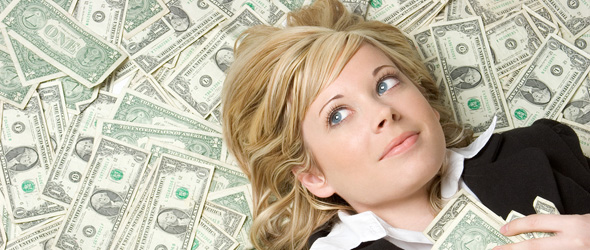 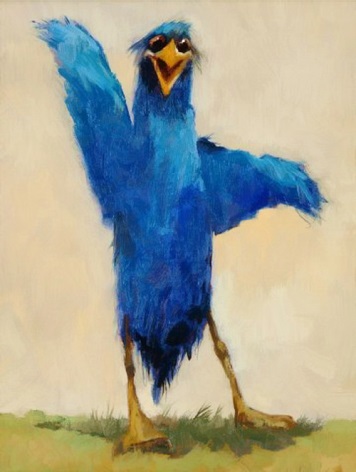 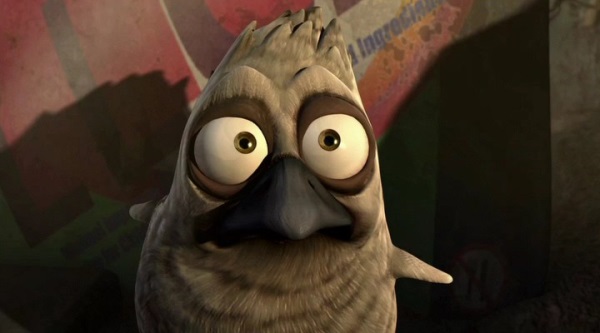